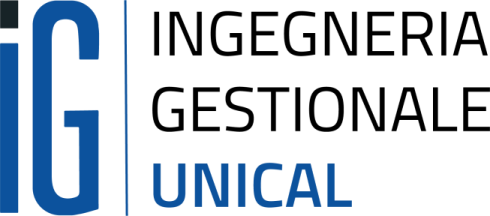 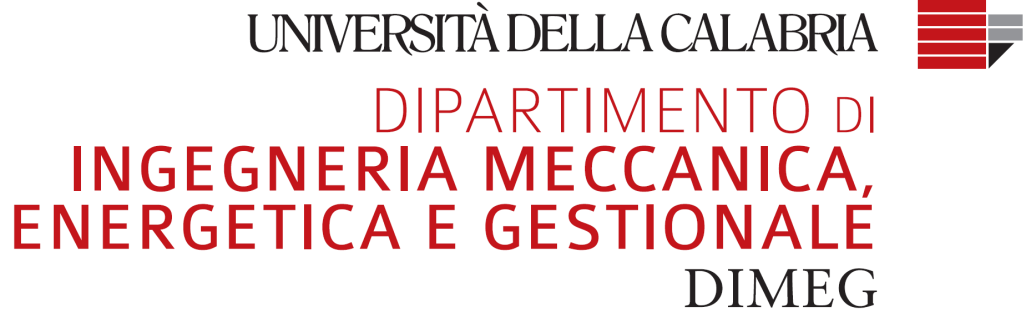 Tesi di Laurea
Relatore/i:
Candidata/o:
Anno Accademico 202x/202y
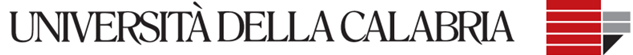 1/
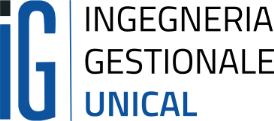 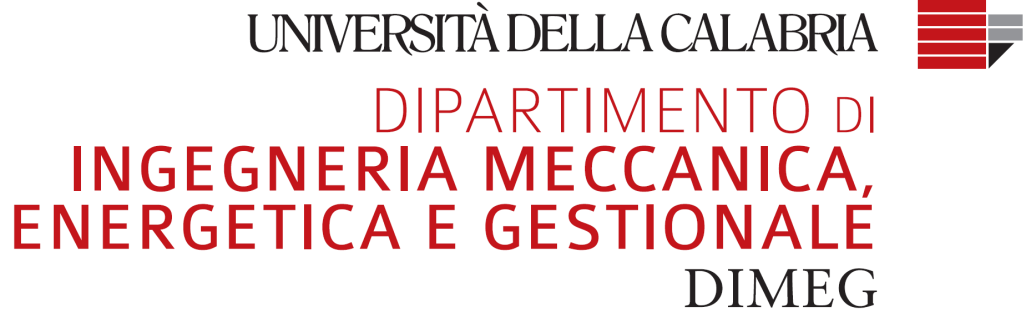 2/